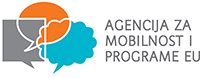 Europi trebaju Kompetencije, Rad, Energija i Motiviranost
Mobilnost učenika u Republiku Irsku
Voditelj projekta: Gabrijela Mofardin, prof.
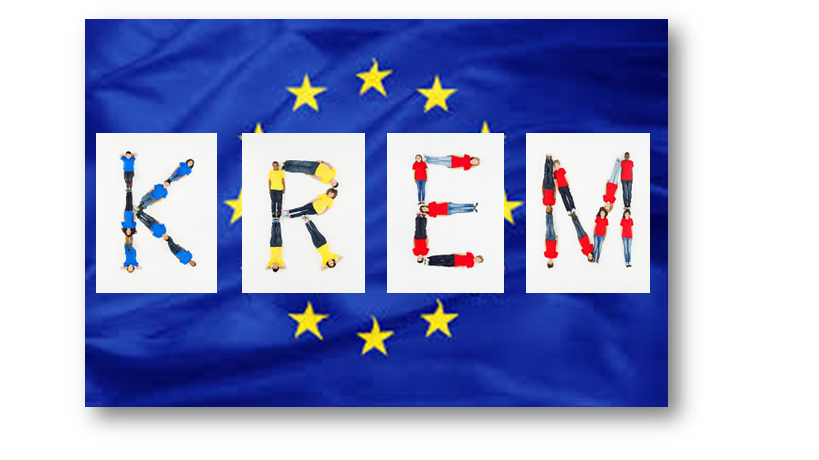 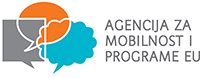 Podatci o projektu
Naziv projekta: Europi trebaju Kompetencije, Rad, Energija i Motiviranost - mobilnost učenika u R Irsku na stručnu praksu
Akronim:	EuroKREM
Program: Cjeloživotno obrazovanje
Potprogram: Erasmus +
Tip aktivnosti: Ključna aktivnost 1: Mobilnost u svrhu učenja za pojedince
Trajanje projekta: 12 mjeseci
Broj projekta: 2015-1-HR01-KA102-012823
Vrijednost projekta: 106 235,00 EUR
Partner u projektu: Martello Training LtD
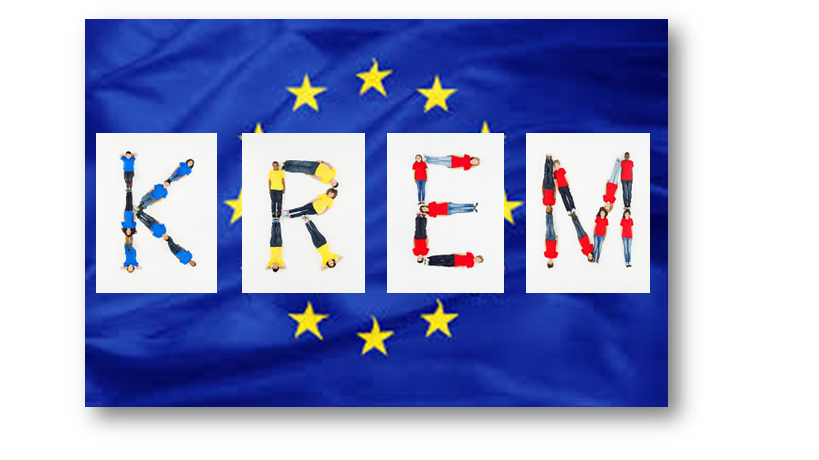 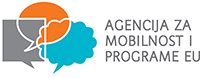 Cilj projekta
Tehnička škola želi svojim učenicima osigurati cjelovito obrazovanje na način da im, osim teorijske nastave i praktičnog rada u prostorima Tehničke škole te na mjestima stručne prakse izvan školskih prostora, osigura i mogućnost da učenici steknu internacionalno iskustvo kroz rad u organizacijama čije područje rada obuhvaća znanja i vještine koje učenici stječu u našoj školi.
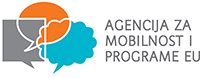 Ciljana skupina učenika
Na projektnom sastanku uprave škole donesena je odluka da će u projektu mobilnosti sudjelovati 45 učenika:
- tehničar za računalstvo i tehničar za mehatroniku (4. razred)
 - ukupno 10 učenika
- tehničar za elektroniku – ukupno 5 učenika, 3. razred
- elektrotehničar - ukupno 5 učenika, 4. razred
- tehničar cestovnog prometa i tehničar za logistiku i špediciju - ukupno 15 učenika, 4. razred
arhitektonski tehničar - ukupno 10 učenika, 3. i 4. razred.
U projektu mobilnosti će sudjelovati i 5 nastavnika koji će boraviti s učenicima u R Irskoj tijekom mobilnosti.
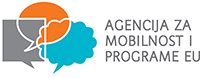 Termini mobilnosti
Mobilnost učenika u R Irsku, Dublin, je planirana u dva termina i to:

mobilnost - 20 učenika i dva nastavnika pratitelja
                           6.2.2016. do 20.2.2016.

2. mobilnost - 25 učenika i tri nastavnika pratitelja    
                           20.2.2016. do 5.3.2016.

Obje grupe će biti na mobilnosti 15 dana, s tim da je dolazak i odlazak učenika subotom.
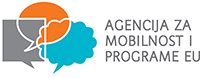 Kriteriji odabira učenika za mobilnost- rujan i listopad 2015.
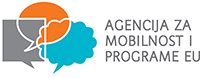 Priprema učenika za mobilnost
Učenici će u Tehničkoj školi imati pripreme za mobilnost u obliku

međukulturalnih priprema
jezičnih priprema
priprema za radne zadatke
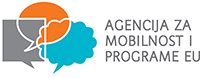 Tijek mobilnosti
Smještaj učenika – po dva učenika u obitelji domaćinima na bazi punog pansiona

Stručna praksa – u firmama čija djelatnost uključuje njihovo područje obrazovanja

Praćenje učenika – mentor 
                               - nastavnik pratitelj
                               - obitelj domaćina
                               - partner u projektu
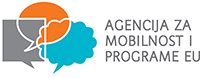 Prijedlog firmi za stručnu praksu po zanimanjima
i ishodi učenja i radni zadatci
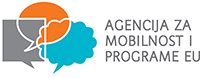 Tehničar za računalstvo i tehničar za mehatroniku
Bray TV – korištenje software programa i računalne i tehničke opreme karakterističnih za rad u medijima
Abacus Systems & Networks - razvoj i nadogradnja programa za zaštitu i oporavak podataka, poboljšanje sustava sigurnosti, produktivnosti i rada
Alpha CC the IT group of companies - održavanje informatičke opreme, načini uređivanja web stranice, rad sa software programima i načini korištenja cloud usluga
INTO IT - sklapanje, održavanje i nadogradnja IT opreme, održavanje software, rad s programima održavanja operativnih računalnih programa
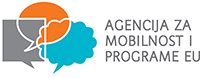 Tehničar za računalstvo i tehničar za mehatroniku
CLICK - održavanje računalnih i telekomunikacijskih uređaja, rad s informatičkom opremom i upoznavanje načina korištenja, specifikacija i područja rada i usluga koje koriste informatičku opremu za poslovne i osobne potrebe.
AbPrint.me & Abdesigned  - nova znanja o web dizajnu, dizajniranju aplikacija za mobilne uređaje, web dizajn za osobe s posebnim potrebama, kreiranje poveznica za web tražilice, digitalna priprema i obrada podataka za web i štampane materijale, digitalna obrada fotografija i video uradaka, multilingualni web dizajn
Core Electrical Ltd - korištenje KNX tehnologije za automatizirane sustave za primjenu u  informatičkim, električnim i komunikacijskim sustavima i  primjena elektroničkih sklopova u idejnim rješenjima za učinkovitu distribuciju.
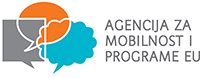 Elektrotehničar
JPL Engineering Ltd. 
- upoznavanje primjene i korištenje KNX tehnologije u različitim granama industrije i usluga
Farmaceutska industrija
Elektronička industrija
Zdravstvo
Obrazovanje
Petrokemijska industrija

načini korištenja JPL tehnologije
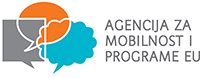 Tehničar za logistiku i špediciju i Tehničar cestovnog prometa
Masterlink Logistics - inteligentni transportni sustavi prijevoza robe, organizacija dokumentacije za prijevoz i skladištenje robe, organizacija rada dispečerske službe
NRC Taxis - organizacija prijevoza putnika, praćenje i organizacija plana puta, rad dispečerske službe
Finnegan Bus Service - praćenje i organizacija plana puta, organizacija inteligentnog upravljanja prijevoza putnika.
Croatia Tours – organizacija prijevoza putnika kopnenim i zračnim putem, inteligentno upravljanje prijevoza putnika, organizacija plana putovanja
Dublin airport - način upravljanja integralnog transportnog prijevoza te način rada inteligentnih transportnih sustava prijevoza putnika i robe, korištenje software programa za organizaciju upravljanja transportnim prijevozom
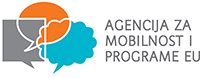 Arhitektonski tehničar
PUNCH Consulting Engineers - načini korištenja software u arhitektonskom dizajnu (autoCAD, archiCAD, REVIT), upoznavanje s pravilima pri dizajnu eksterijera s posebnim osvrtom na ekološki prihvatljiva arhitektonska rješenja, upoznavanje ergonomskih regulativa po EU standardima te formatiranja i prezentacija idejnih, izvedbenih i završnih projekata
Clifton Scannell Emerson Associates - upoznavanje s radom i rad sa software programima u arhitektonskom dizajnu, upoznavanje pravilnika za dizajn eksterijera i interijera koji poštuju EU pravilnike o zaštiti okoliša i ergonomske regulative, načini rada u upravljanju projektom
Muir Associates Limited - načini rada u upravljanju projektom, prezentacije idejnih, izvedbenih i završnih projekata, upoznavanje s načinima dizajna, ergonomskih regulativa po EU standardima, način korištenja software u arhitektonskom dizajnu
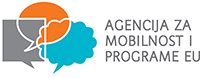 Evaluacija
Sudionici mobilnosti (učenici) 
ispunjavanje dnevnika rada kojega će nakon povratka ocijeniti predmetni nastavnik
osobno zadovoljstvo – prezentacije i usmeno prenošenje iskustava u razrednim odjelima i na NV
Popunjavanje završnog izvješća i podnošenje istog Nacionalnoj agenciji u sklopu Završnog izvješća

Tehnička škola – Završno izvješće

Partner u projektu – ispunjavanje Europass dokumenta, potvrda o sudjelovanju
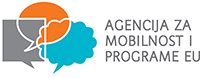 Diseminacija rezultata projekta mobilnosti
Prezentacije (NV, RV, Stručna vijeća, Međužupanijska vijeća Regionalni skup ravnatelja)
WEB stranica škole (TŠSB)
WEB portal (SBINFO)
Pano plakati (TŠSB)
Lokalne novine
Školski list Tehničar
Radio stanica – intervju nakon mobilnosti
WEB stranica Europske komisije EVE
Hvala na pozornosti!